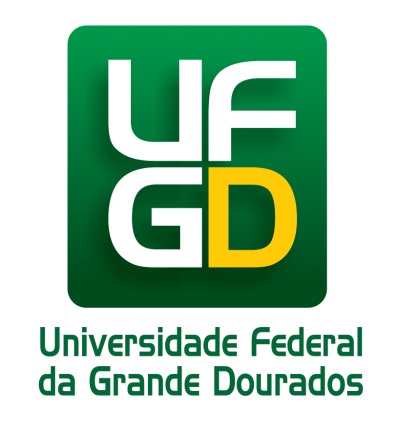 Indicadores da
Indicadores da UFGD
CONSTRUÇÃO DO BANCO DE INDICADORES DA UFGD

ETAPAS: 

1º - Sensibilização Pró-Reitorias e alguns Setores;
2º Visita aos setores “pilotos” para alinhamento da coleta de dados;
3º Coleta dos dados (atual e histórico);
4º Tabulação dos dados;
5º Disponibilização dos dados na pasta “Relatórios Consolidados” no ZEUS;
6º Atualização mensal dos dados disponibilizados;
7º Disponibilização dos dados na Página da UFGD (quando todos consolidados);
8º Elaboração do Anuário Estatístico da UFGD;
9º Elaboração de Estudos, em conjunto com os setores envolvidos, por meio dos dados coletados (ex. Efetividade dos programas implantados);
Indicadores da UFGDPRAD – SANESUL
Consumo de água
Fonte: PRAD. Org.: DIPLAN/COPLAN/PROAP.
Indicadores da UFGDPRAD – SANESUL
Consumo de água em R$
Consumo de água em m3
Fonte: PRAD. Org.: DIPLAN/COPLAN/PROAP.
Indicadores da UFGDPRAD – SANESUL
Consumo médio mensal de água  em m3 por unidade consumidora
Fonte: PRAD. Org.: DIPLAN/COPLAN/PROAP.
Indicadores da UFGDPRAD - Contratos
Valores dos contratos firmados em 2015
Quantidade de contratos firmados em 2015
Fonte: Painel de Compras/MPOG.  Org.: DIPLAN/COPLAN/PROAP.
Indicadores da UFGDPRAD - Contratos
Compras com participação de ME/EPP
Quantidade de contratos firmados em 2015
Fonte: Painel de Compras/MPOG.  Org.: DIPLAN/COPLAN/PROAP.
Indicadores da UFGDPRAD - Contratos
Quantidade e valor dos contratos firmados em 2015 - por modalidade
Participação percentual da quantidade de contratos firmados em 2015 - por modalidade
Fonte: PRAD.
Org. COPLAN/DIPLAN
Indicadores da UFGDPRAD - Compras
Qtd de processos de compras realizados (2011-2015)
Qtd de processo de compras realizados em 2015 por modalidade
Fonte: Painel de Compras/MPOG.  Org.: DIPLAN/COPLAN/PROAP.
Indicadores da UFGDPRAD - Compras
Processo de compras por modalidade em 2015 (R$)
Qtd de Mobilidades realizadas por ano de início do programa
Fonte: Painel de Compras/MPOG.  Org.: DIPLAN/COPLAN/PROAP.
Indicadores da UFGDPRAD - VEÍCULOS
Quantidade total de veículos da UFGD em 2015
Despesa  total  com os veículos em uso – por tipo de combustível (2015)
Fonte: PRAD.  Org.: DIPLAN/COPLAN/PROAP.
Indicadores da UFGDPRAD - VEÍCULOS
Quantidade e percentual de veículos em uso – por tipo de combustível
Qtde de litros de combustível consumidos pelos veículos em uso – por tipo de combustível
Fonte: PRAD.  Org.: DIPLAN/COPLAN/PROAP.
Indicadores da UFGDPRAD – VEÍCULOS
Despesas com veículos em uso – por tipo de despesa e combustível
Fonte: PRAD.  Org.: DIPLAN/COPLAN/PROAP.
Indicadores da UFGDPRAD - VEÍCULOS
Consumo por tipo de combustível (km/l)
Média de idade dos veículos (anos) em 2015
Fonte: PRAD.  Org.: DIPLAN/COPLAN/PROAP.
Indicadores da UFGDPRAD - VEÍCULOS
Distribuição de frequência da qtde de veículos da UFGD em 2015 por classe de idade
Fonte: PRAD.  Org.: DIPLAN/COPLAN/PROAP.